WORLD DAY OF PRAYER2017 Philippines
Am I Being Unfair to You?
Overview of the Country
1. Map
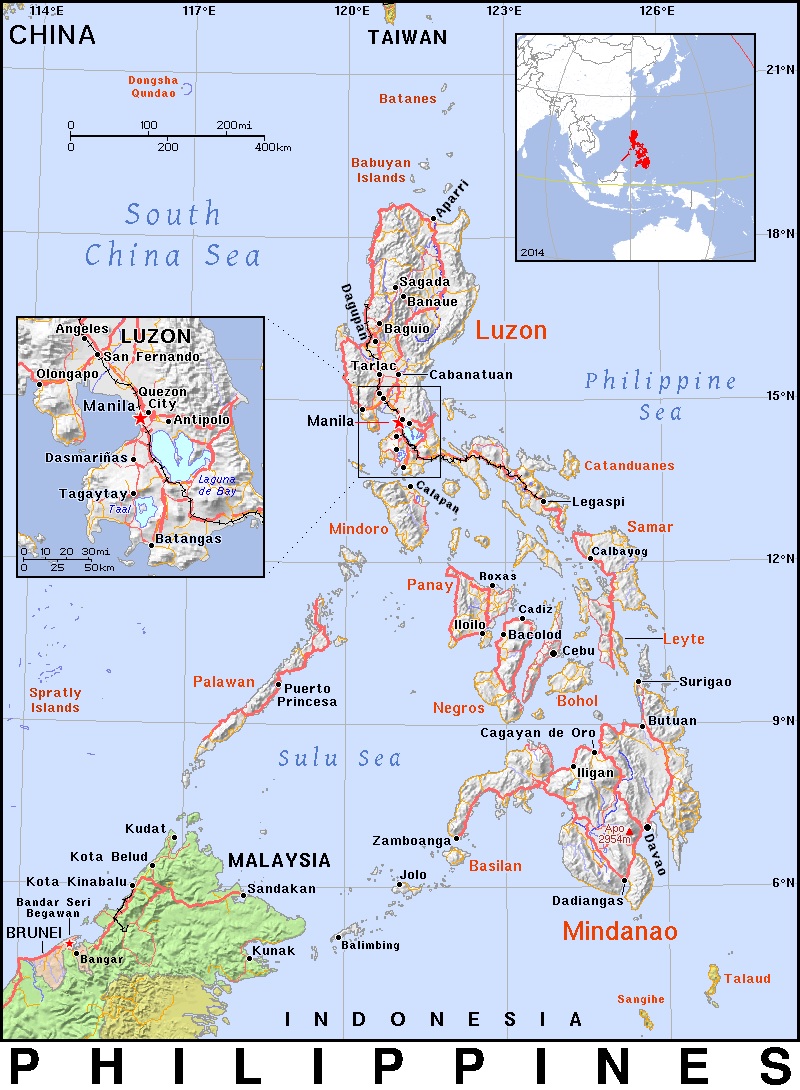 © WDPIC
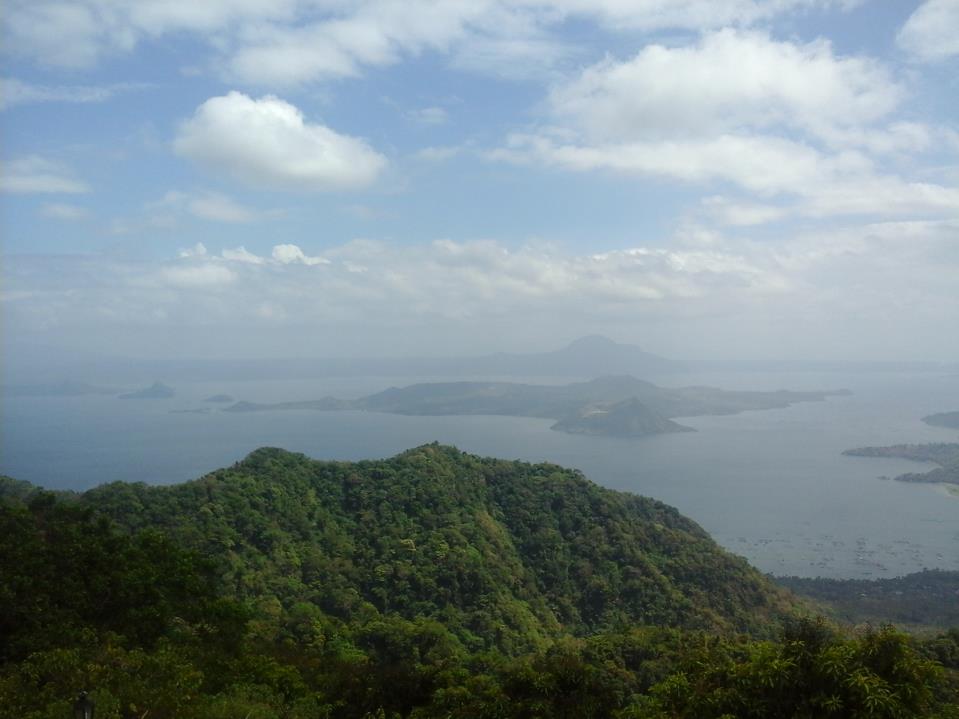 2. Taal Lake & Volcano
© Zenaida Maturan
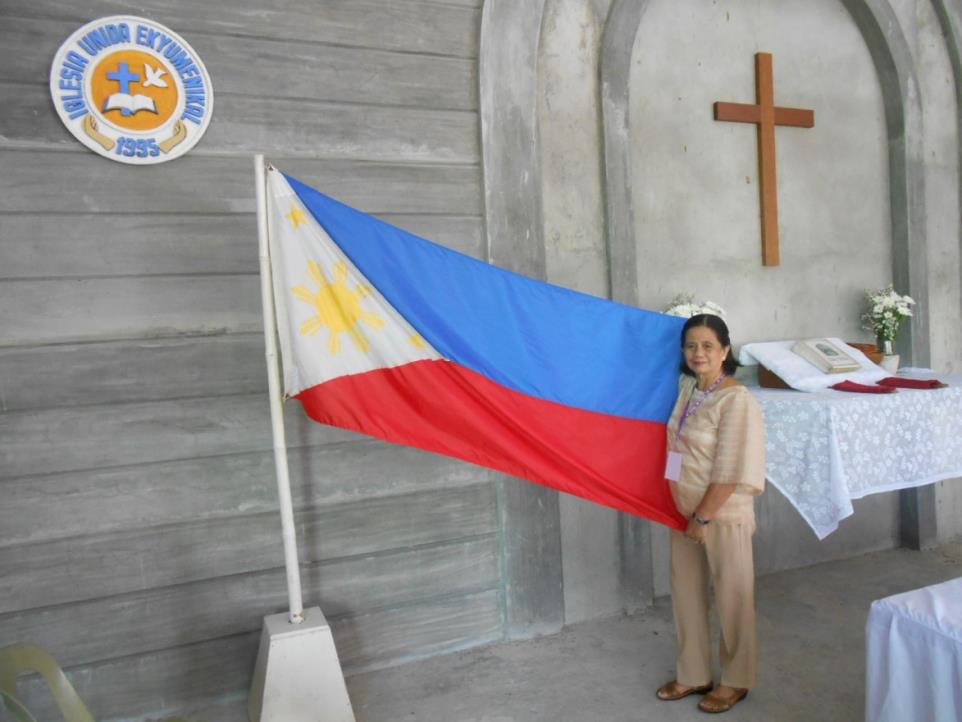 3. The Flag
© WDPIC
© WDPIC
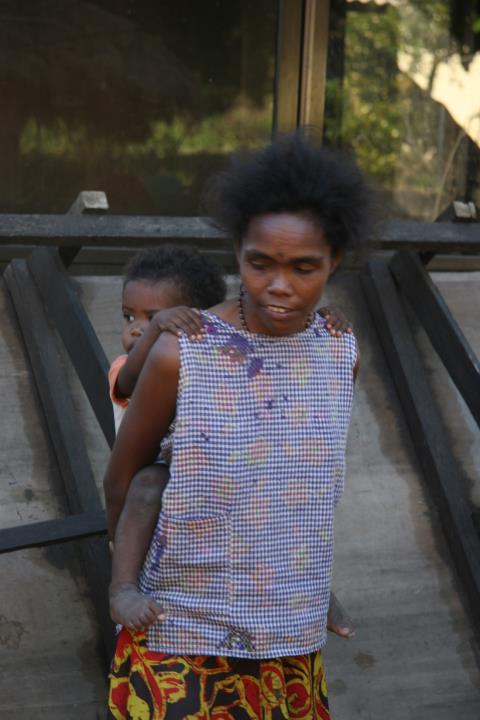 4. Ayta Mother & Child
© Rebecca Asedillo
5. Traditional Map of Indigenous Peoples
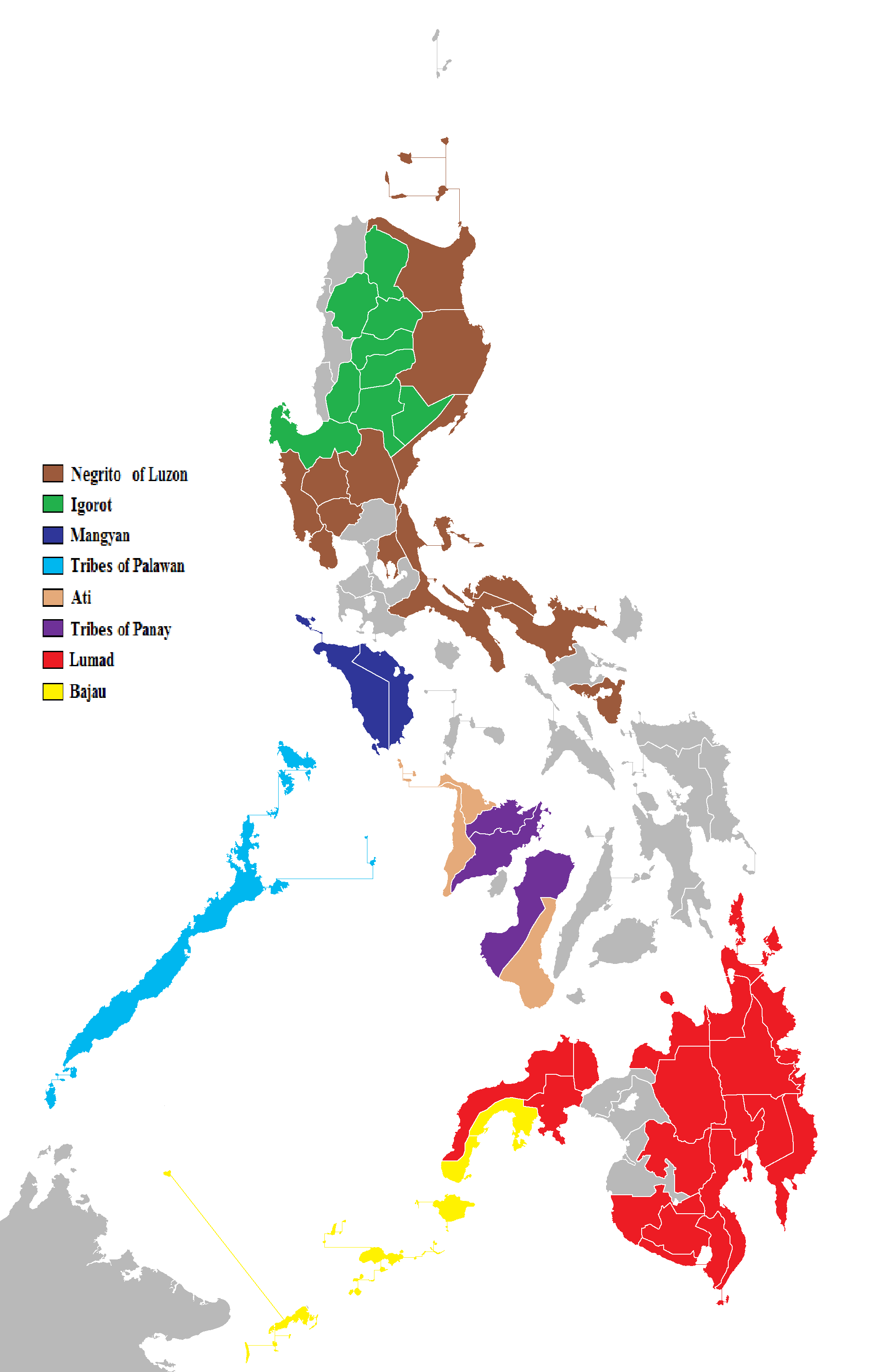 © Wikimedia
Political History
Ayta Houses
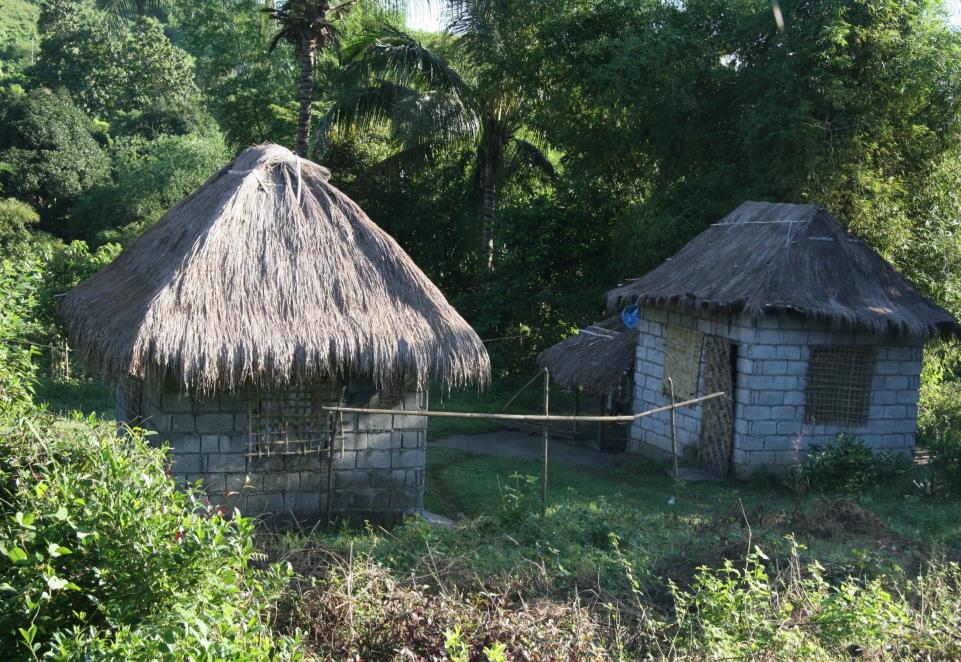 6. Indigenous Customary Law
© Rebecca Asedillo
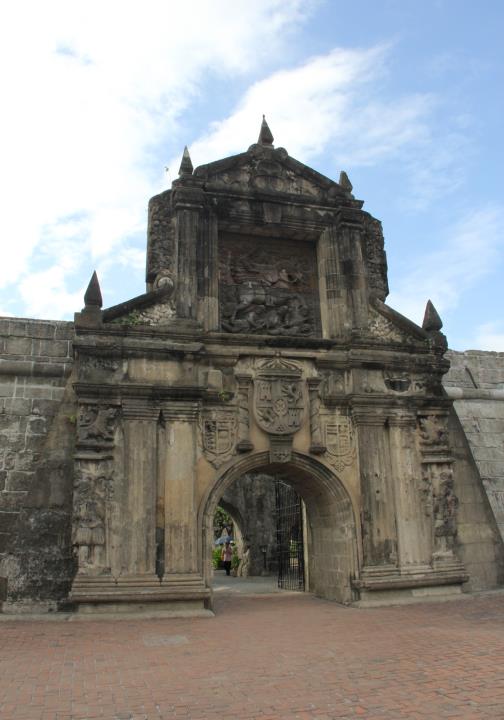 7. Spanish Colonization
Fort Santiago built by 
Miguel López de Legazpi, Manila
© Cherina Ducusin
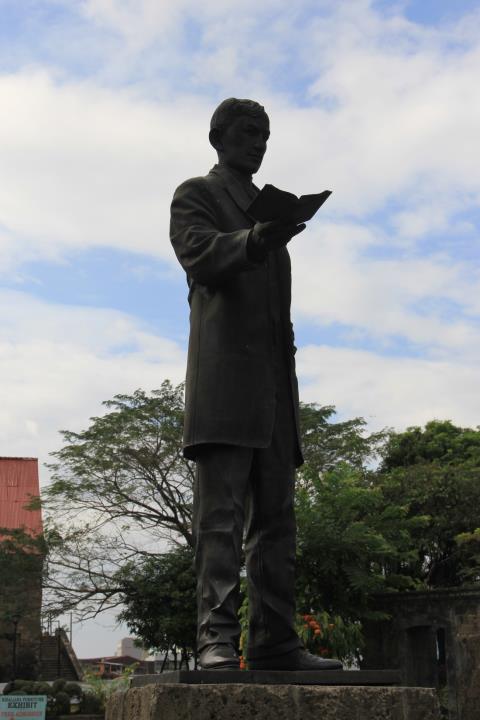 8. Philippine Revolution
Rizal Park, Manila
© Cherina Ducusin
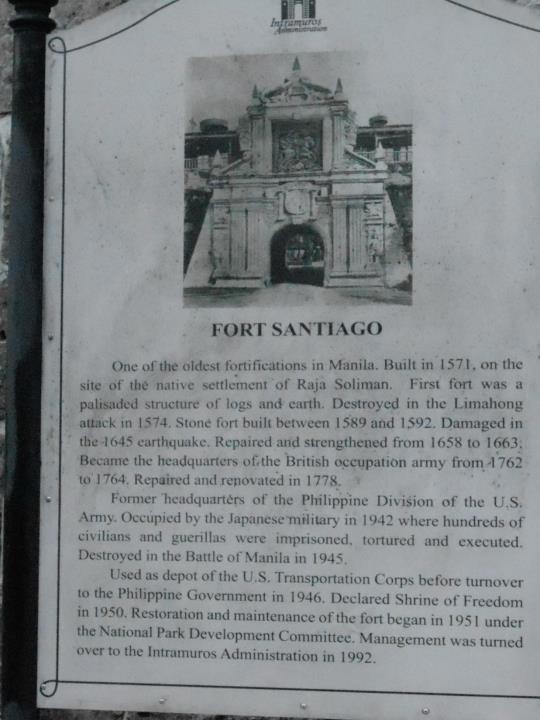 9. US Military Government
Fort Santiago, Manila
© Cherina Ducusin
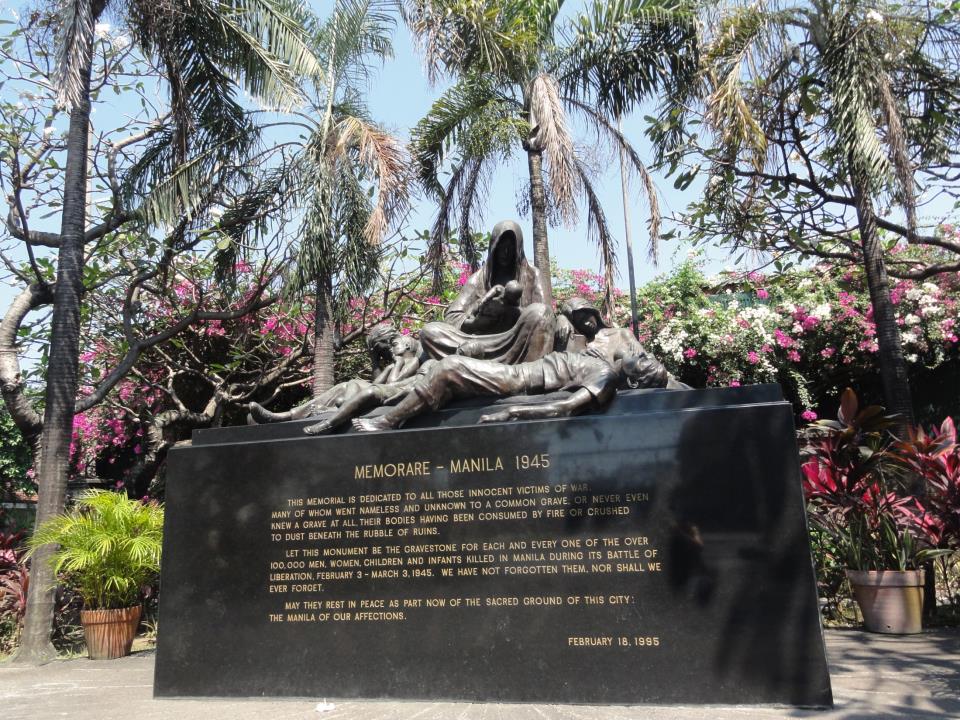 10. Japanese Occupation
© WGT e.V
Memorial Site, 1945
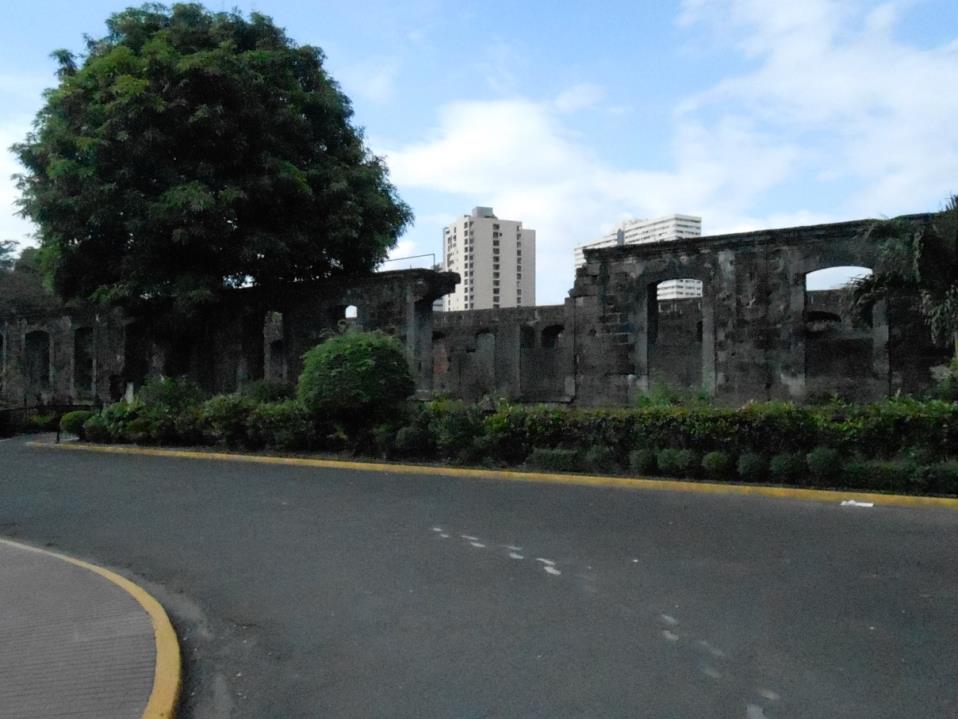 11. Philippines Republic
© WDPIC
Intramuros – Manila Built Within the Wall
Social and Economic Issues
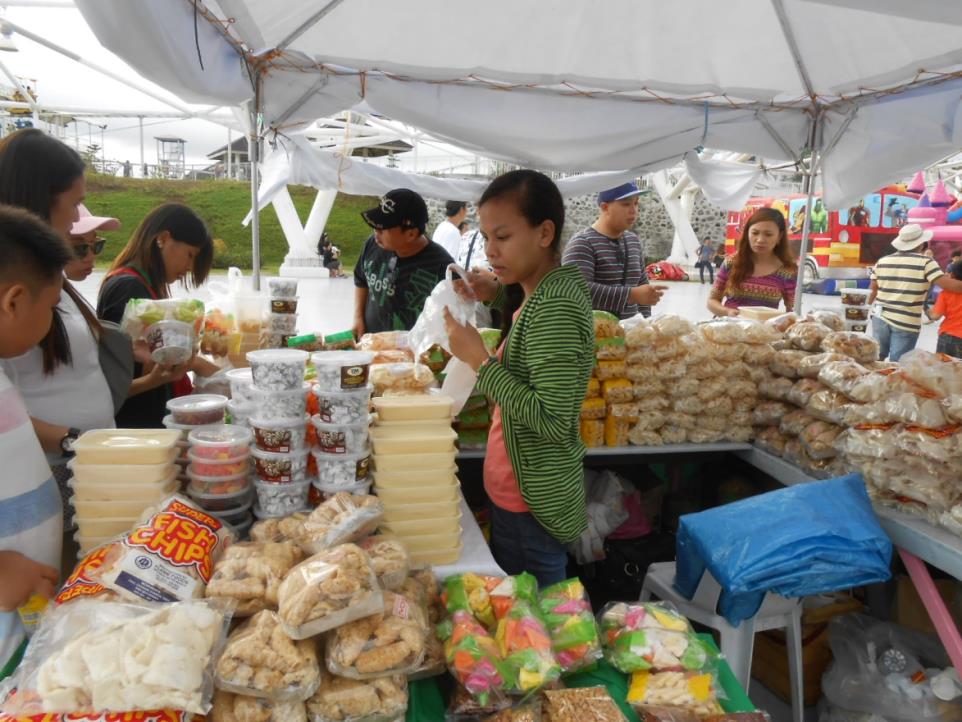 12. Discrimination Against Women
©  WDPIC
Street Vendor
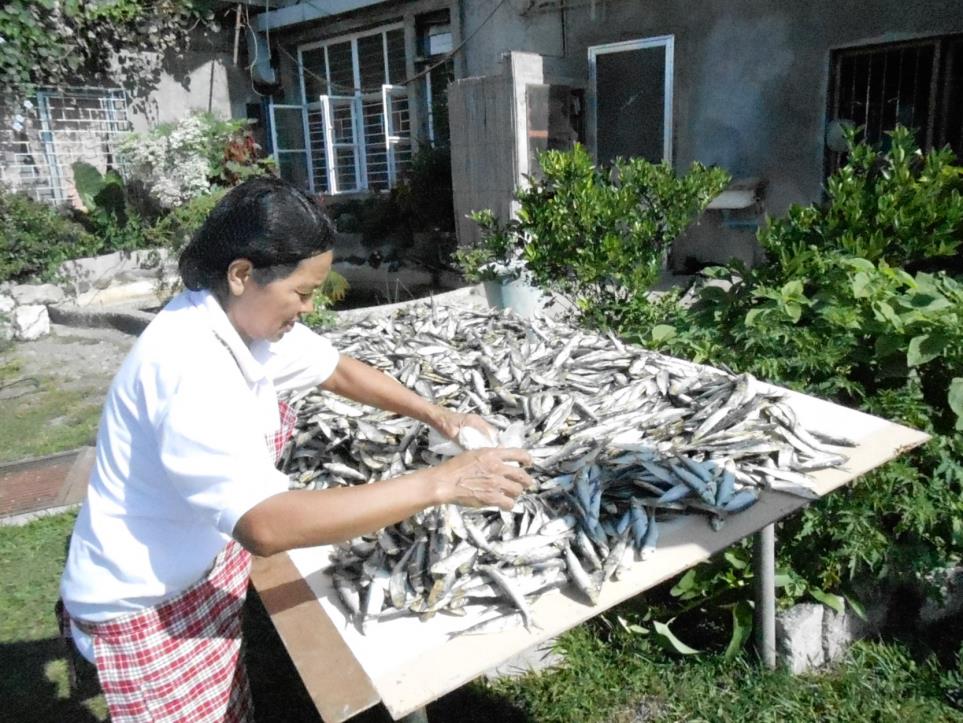 ©  WDPIC
Drying Fish
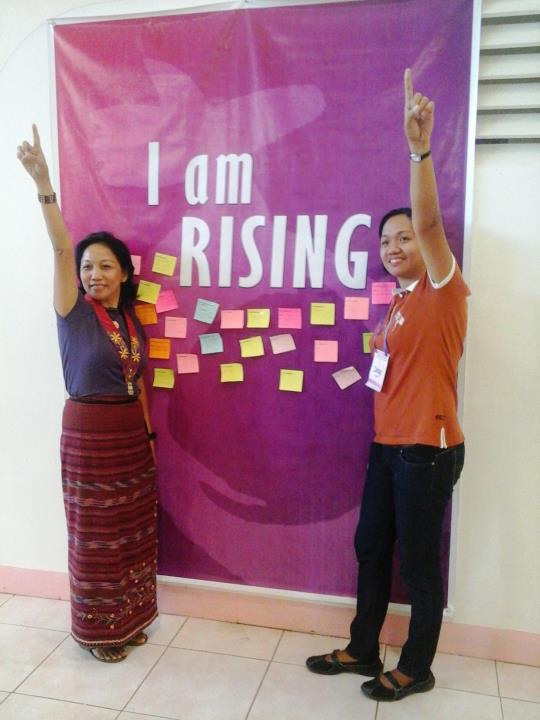 13. Violence Against Women
One Billion Rising Campaign
©  WDPIC
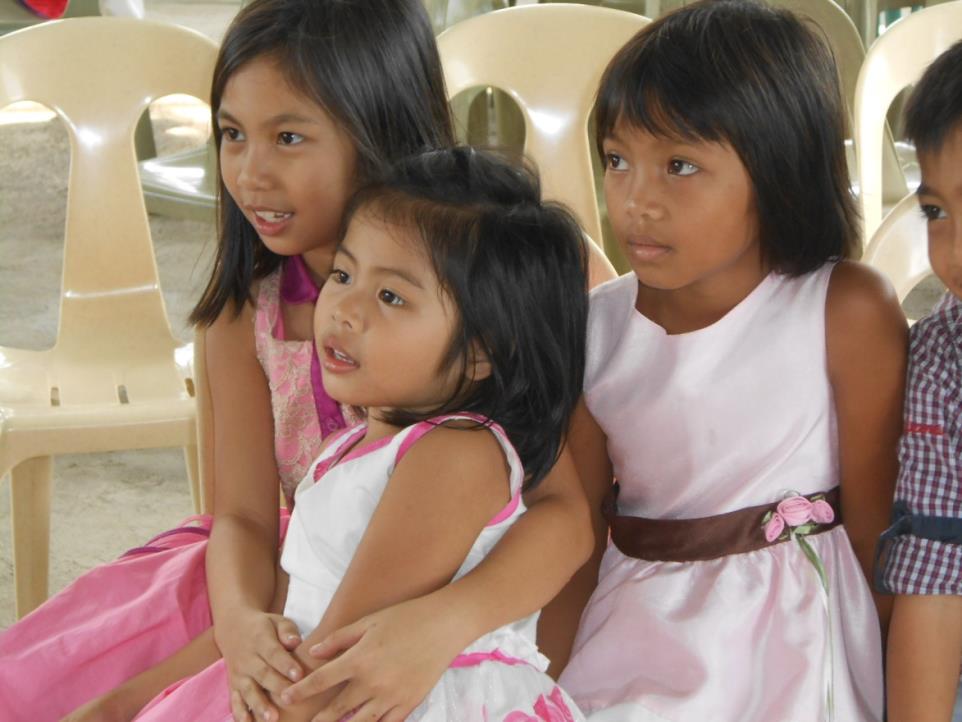 ©  WDPIC
Sunday School
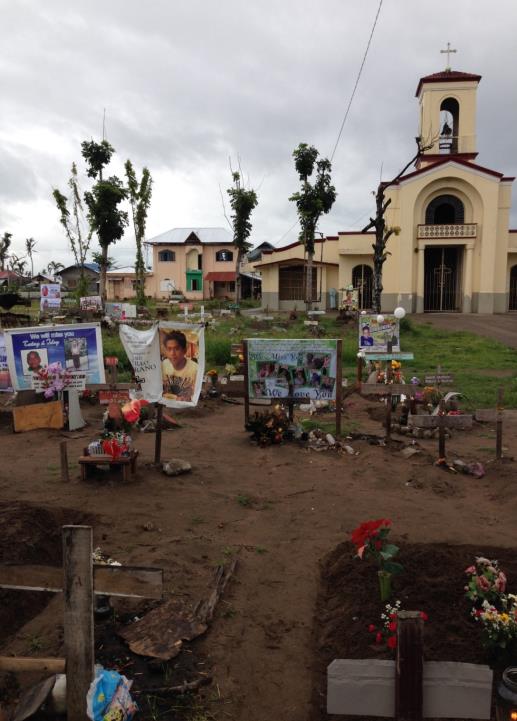 14. Natural Disasters
Church Cemetery for the Victims
©  WDPIC
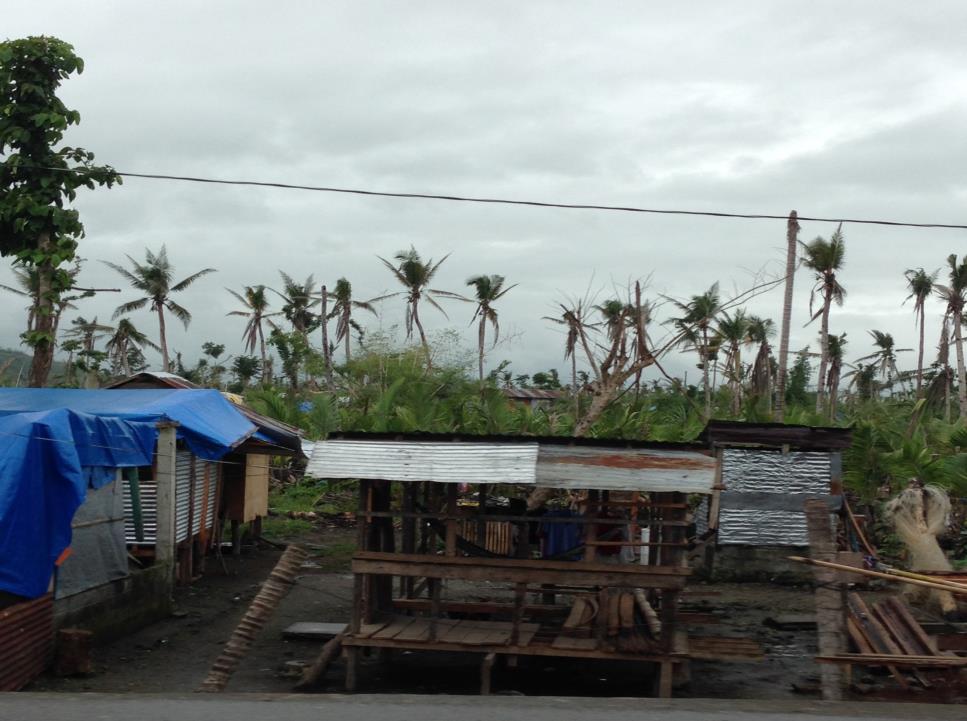 Makeshift & Damaged Coconut Trees
©  WDPIC
15. Human-made Disasters
©  WDPIC
© WGT e.V
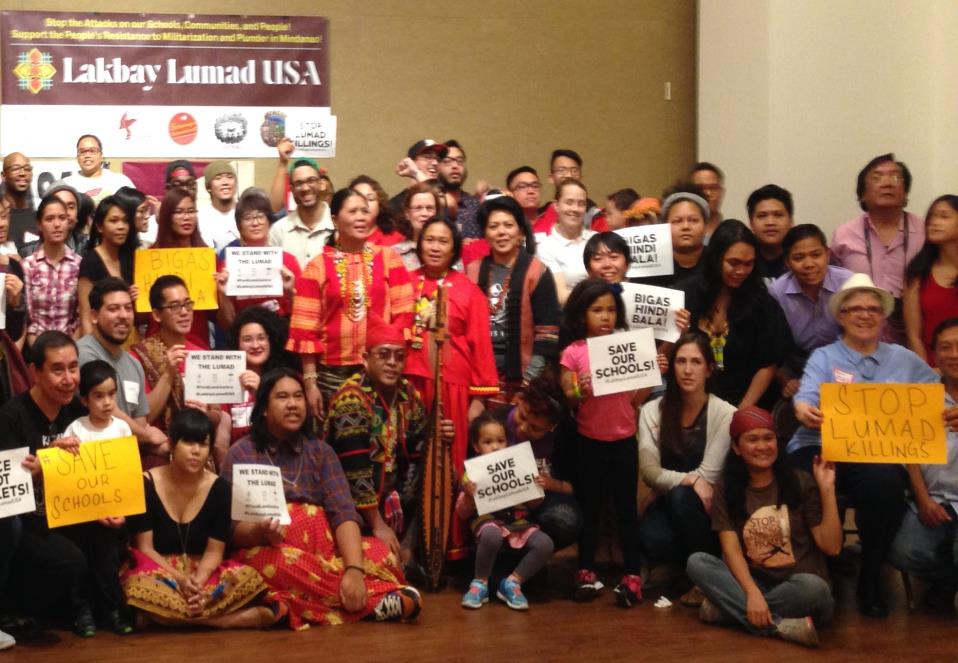 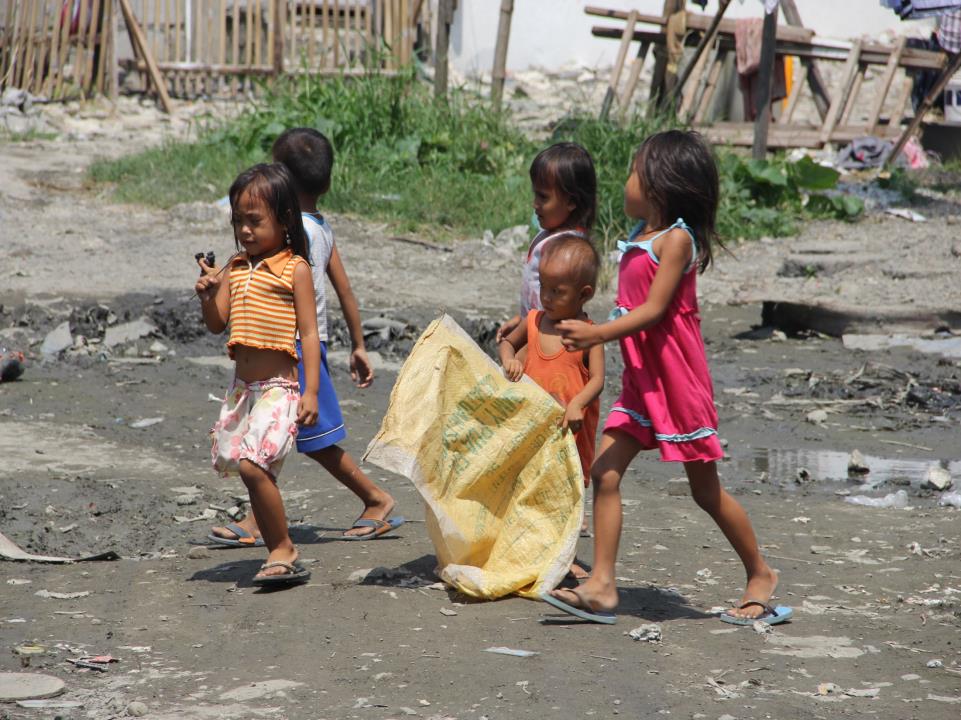 16. Children of Baseco
©  Cherina Ducusin
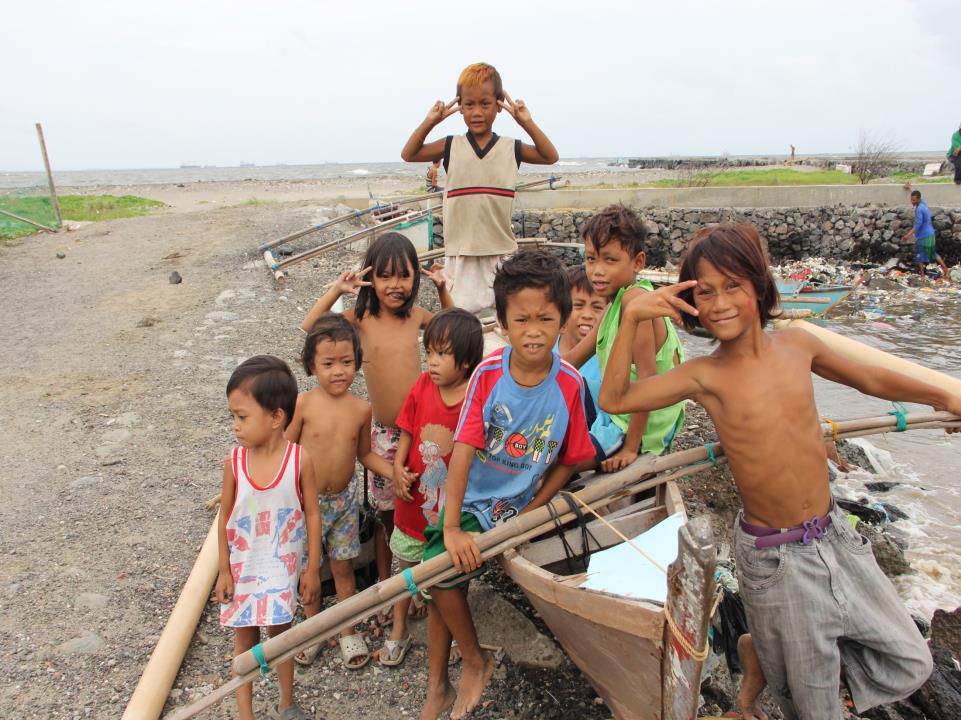 © Cherina Ducusin
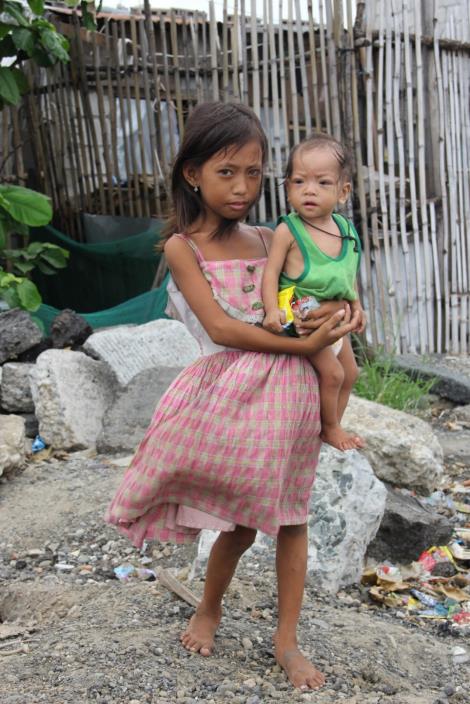 © Cherina Ducusin
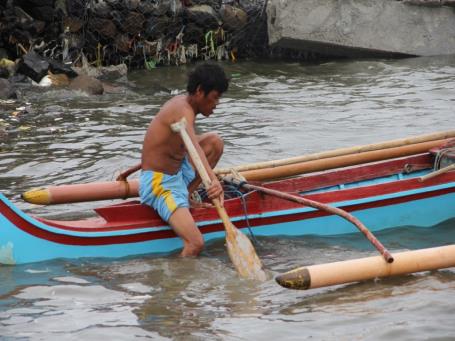 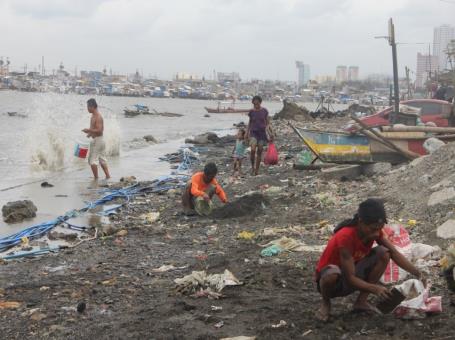 Economy
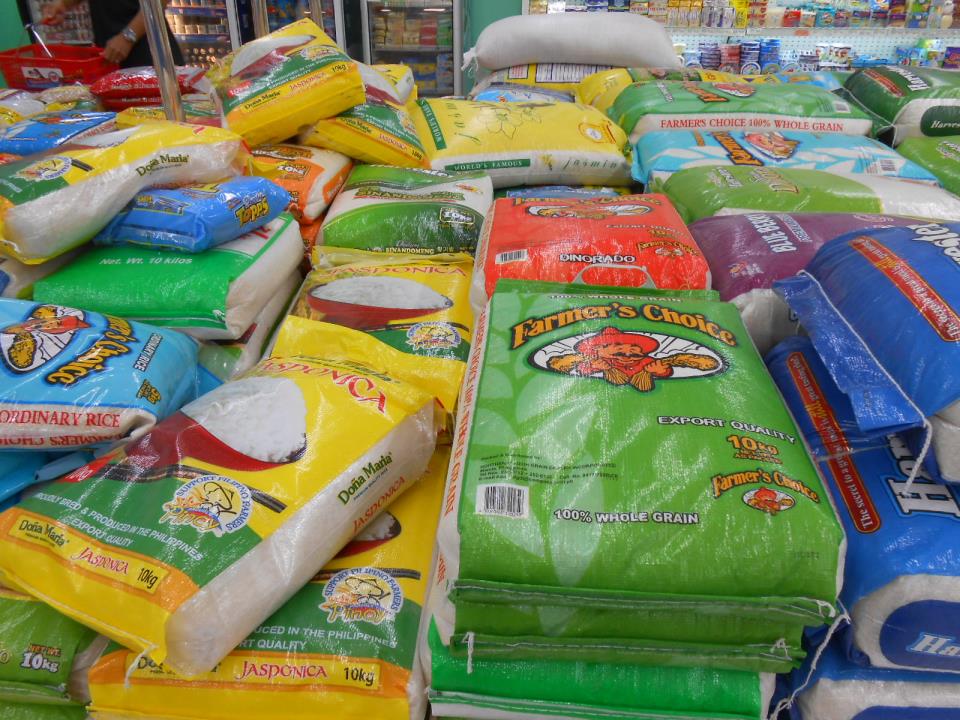 17. Agriculture
©  WDPIC
Export Quality Rice
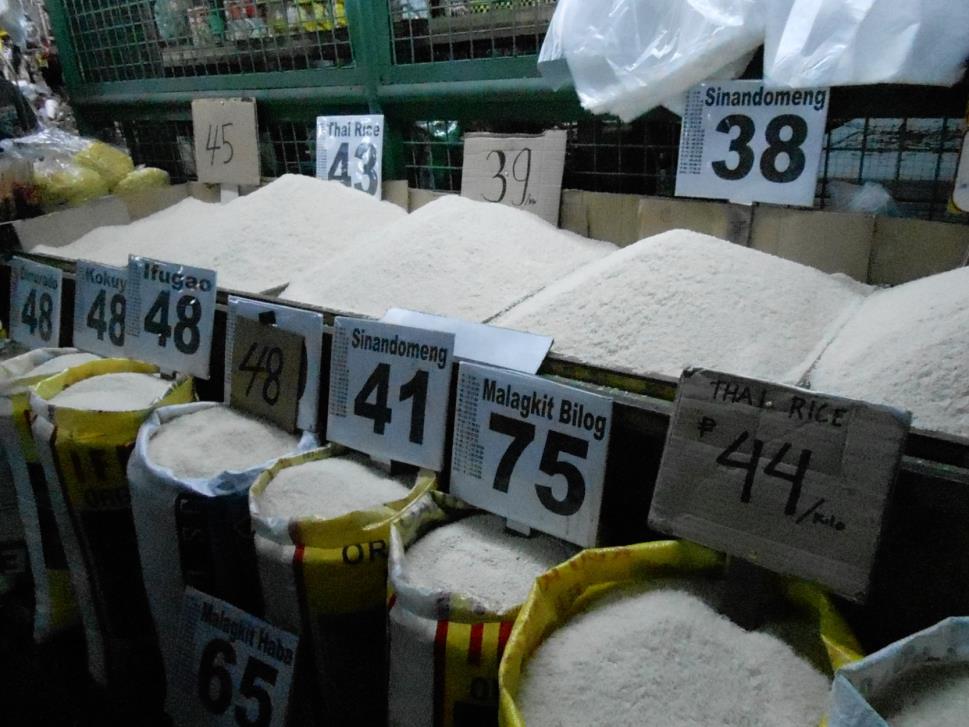 Rice in the Popular Market
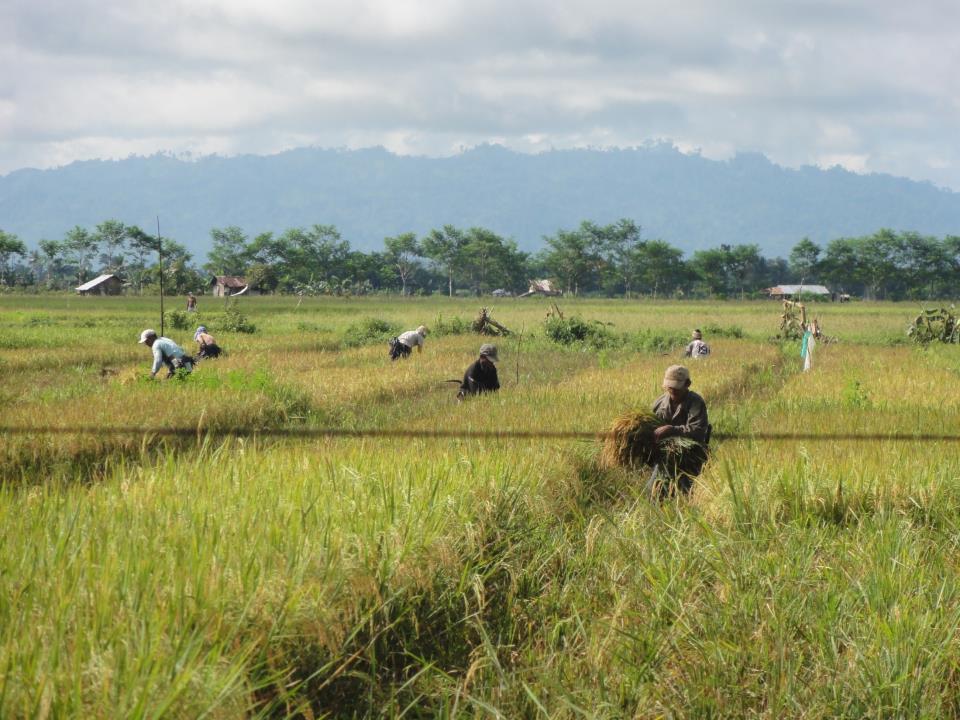 18. Dagyaw
© Jessica Tulloch
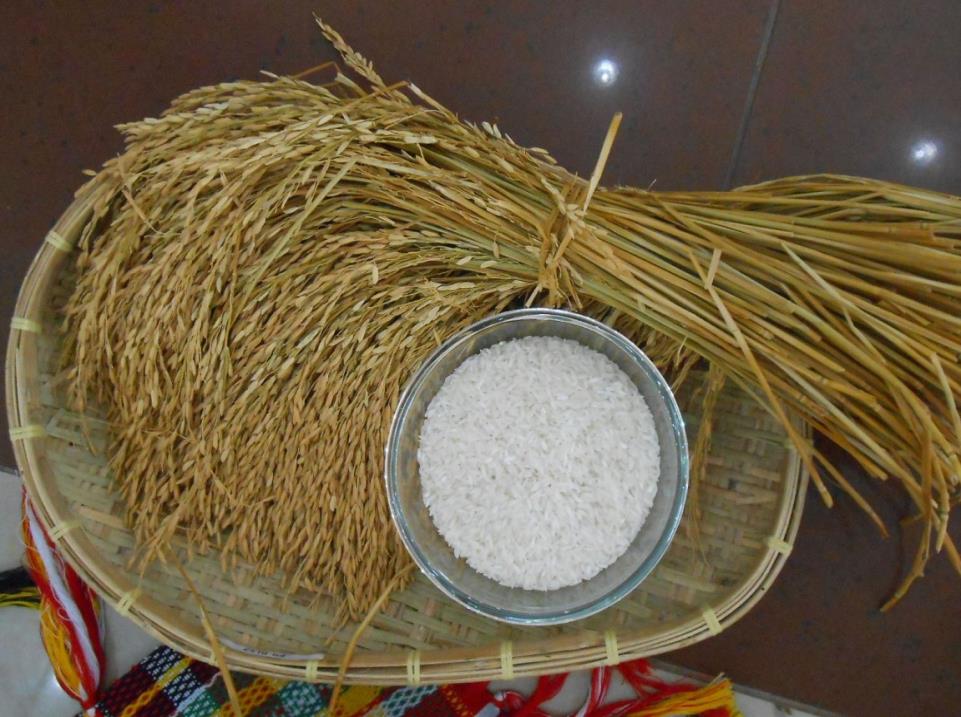 ©  WDPIC
Rice as a Symbol in the Liturgy
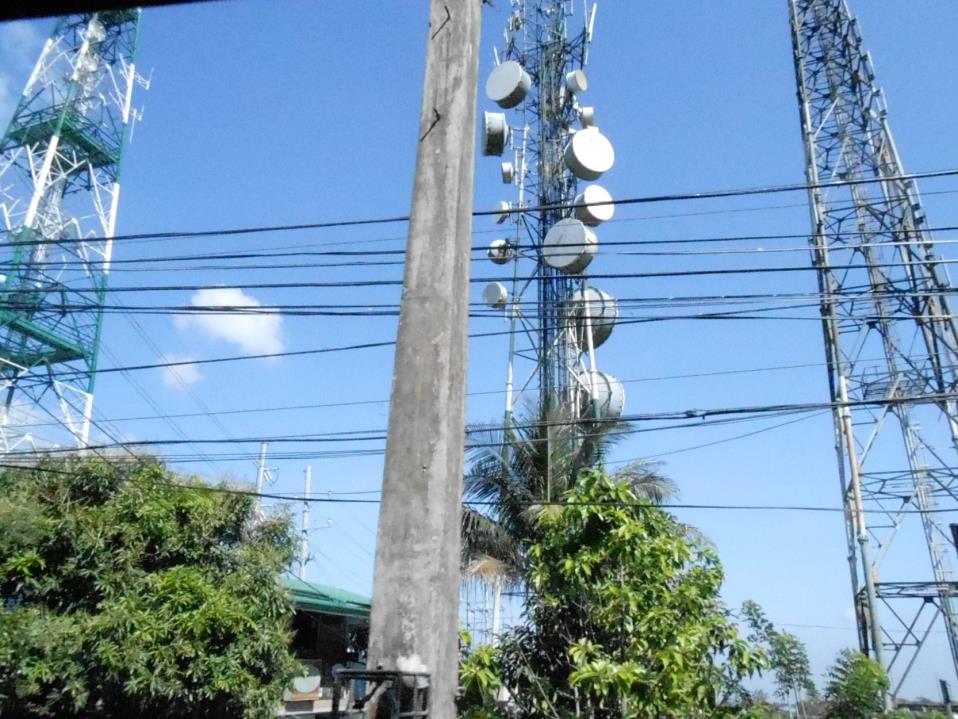 19. Tiger Economy
© WDPIC
Telecommunications
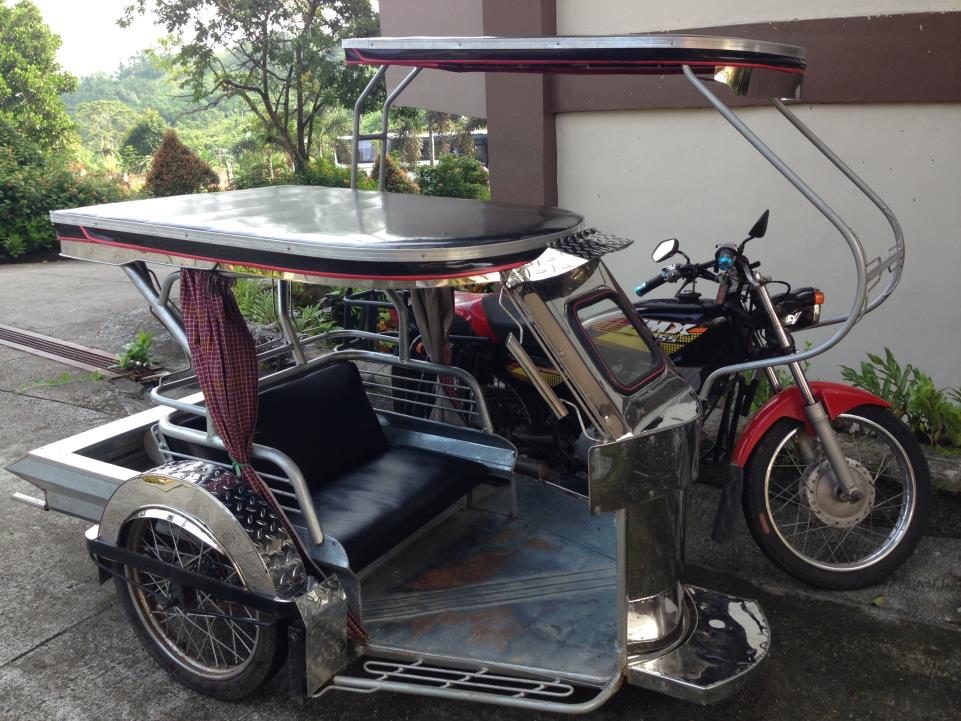 © WDPIC
Jeepney
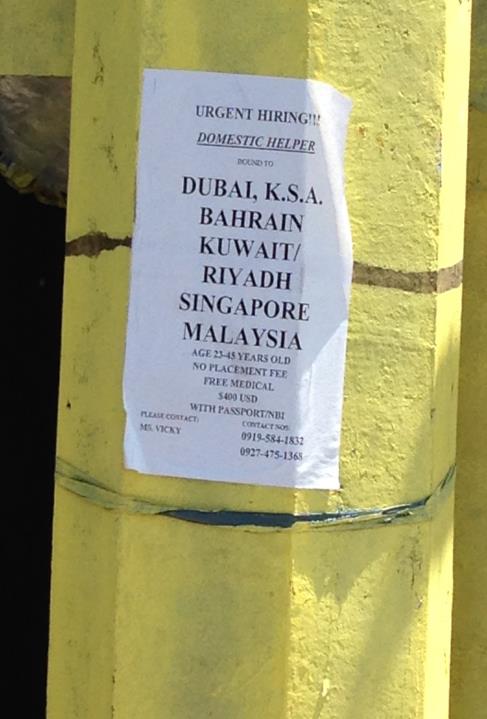 20. Migrant Workers
©  WDPIC
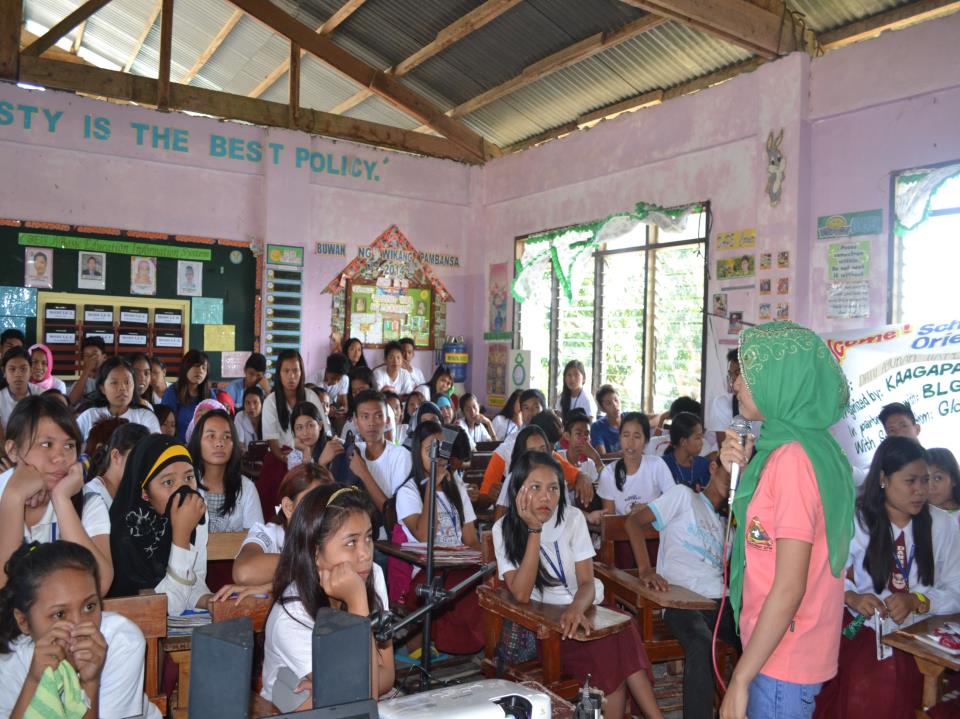 © KAAGAPAY